Занятие по математике
Подготовила: Воспитатель Ипатова Т В
Детский сад 148
г.Екатеринбург
Цели:
Закреплять навыки количественного и порядкового счета в пределах 5, учить отвечать на вопросы «Сколько?», «Который по счету?»..;
Совершенствовать умение сравнивать предметы по величине;
Совершенствовать умение устанавливать последовательность частей суток: утро, день, вечер, ночь.
Сколько цветочков нужно облететь пчелке?
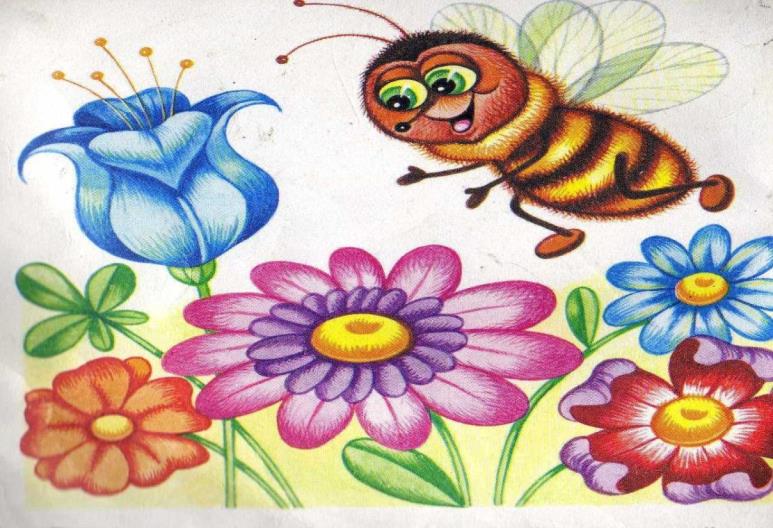 Сколько яблок на ветках висит? 
Сколько на траве лежит?
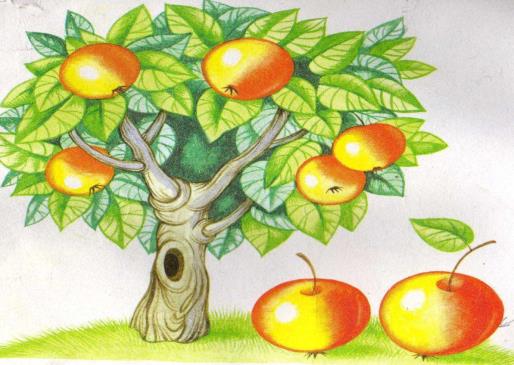 Сколько зайцев в корзине?
Почему ты так решил?
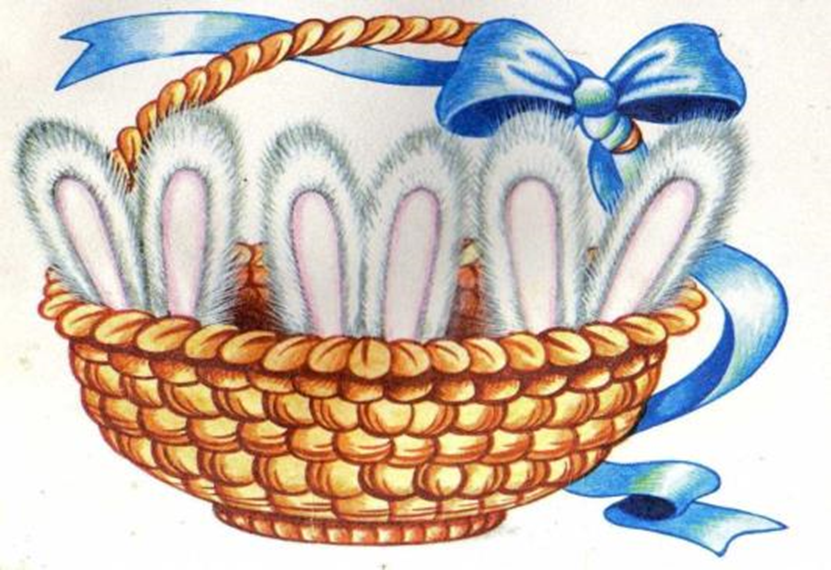 Сколько грибов растет под высокой елкой, а сколько под низкой?
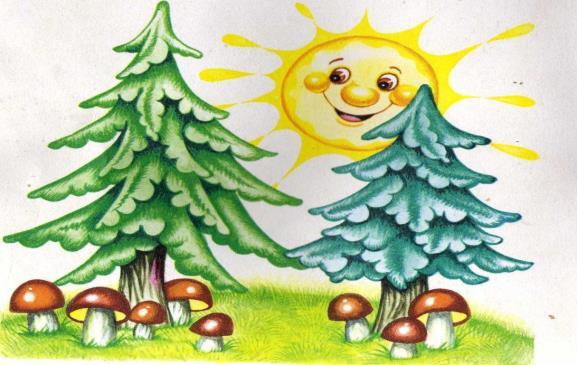 Сколько яблок съели дети? А сколько еще осталось?
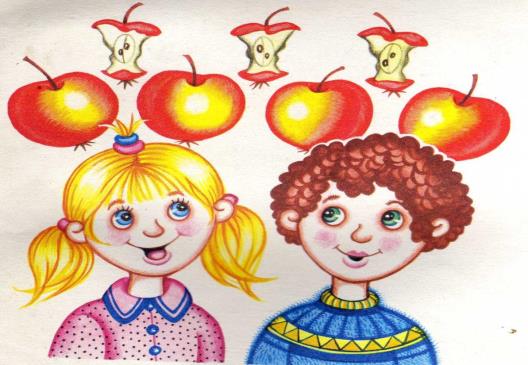 Сколько рыбок плывет на лево, а сколько на право?
В какую сторону их плывет больше?
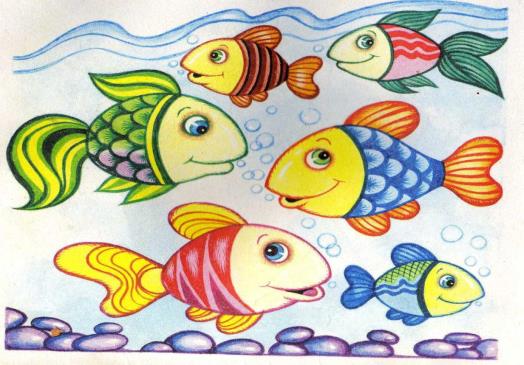 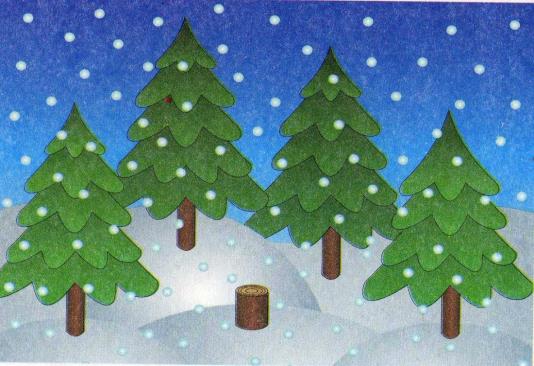 Сколько елочек было?
Сколько спилили?
Расставь матрешки от большей к меньшей
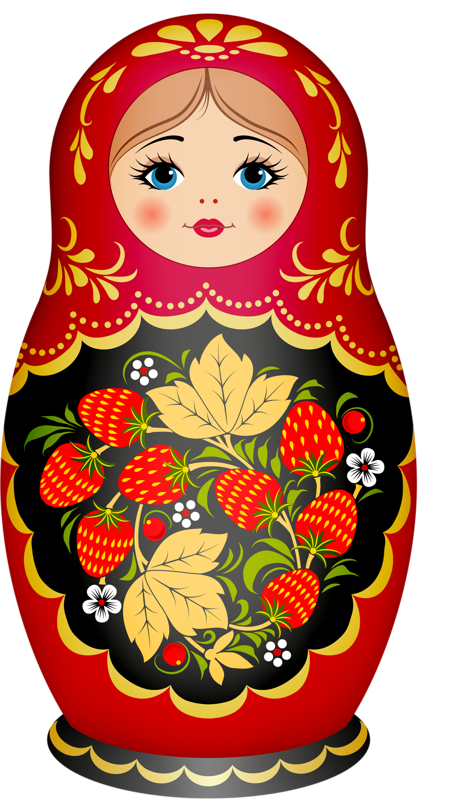 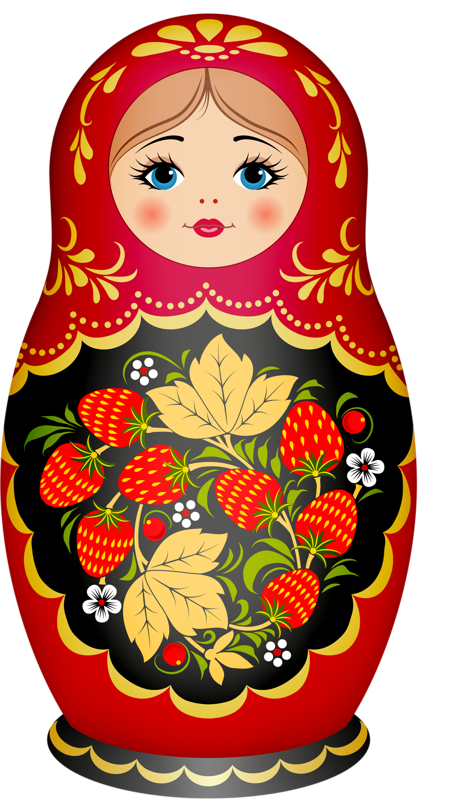 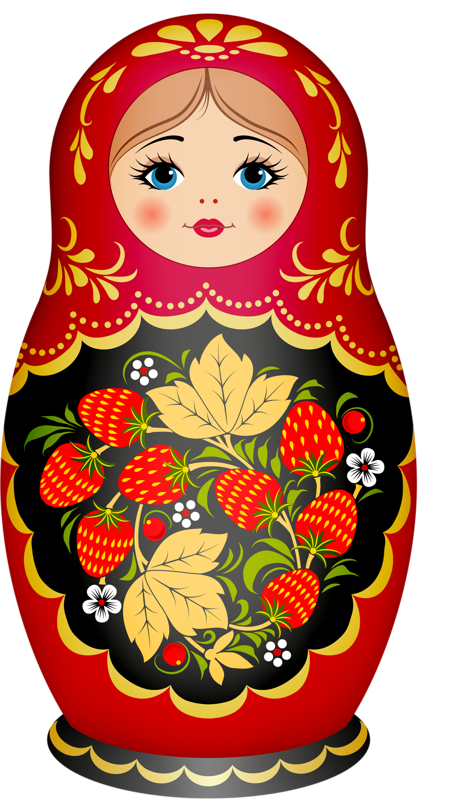 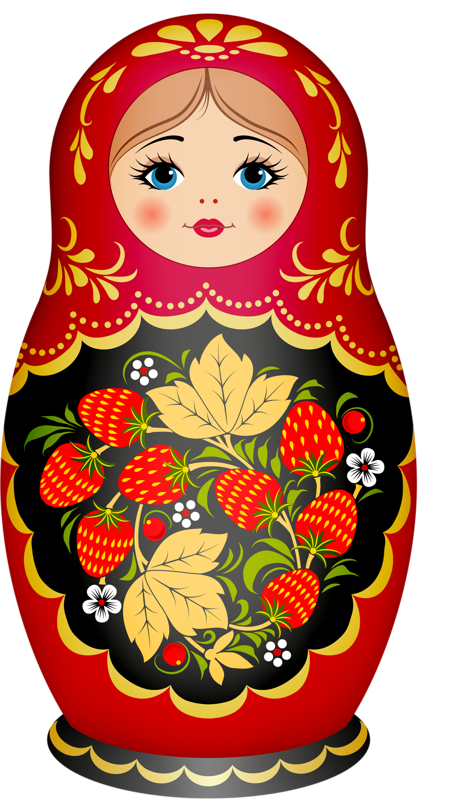 Разложи картинки по величине
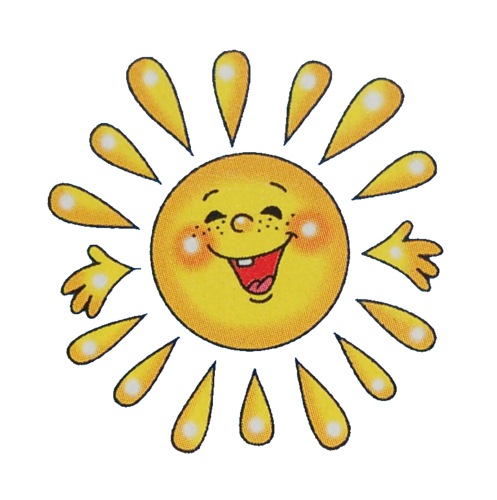 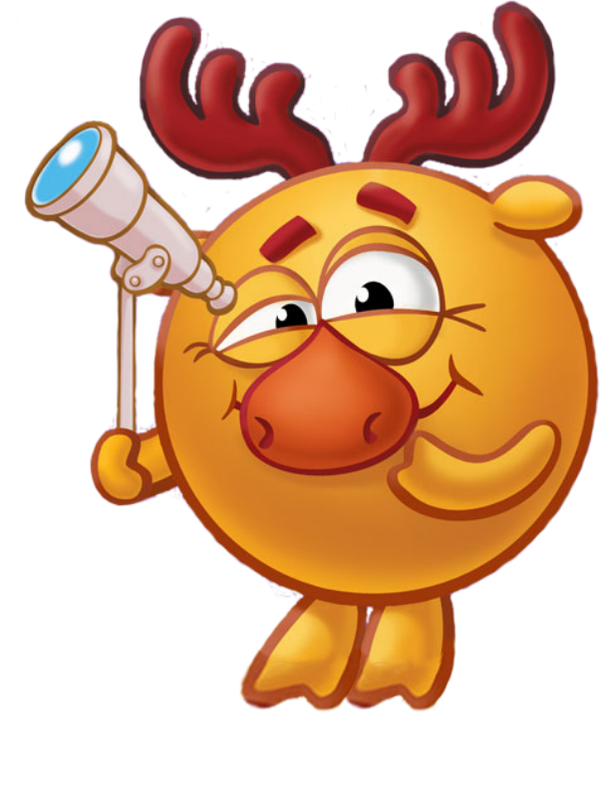 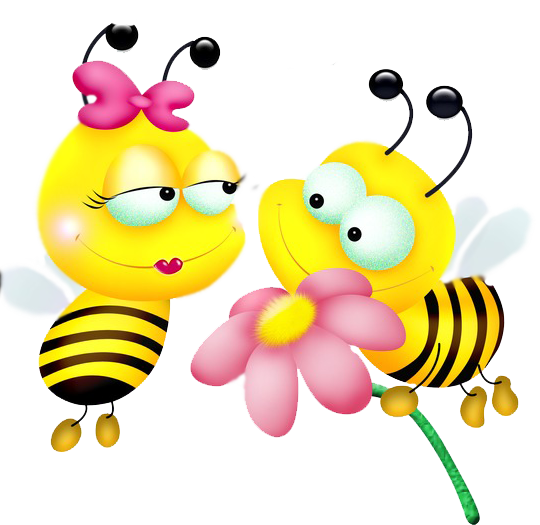 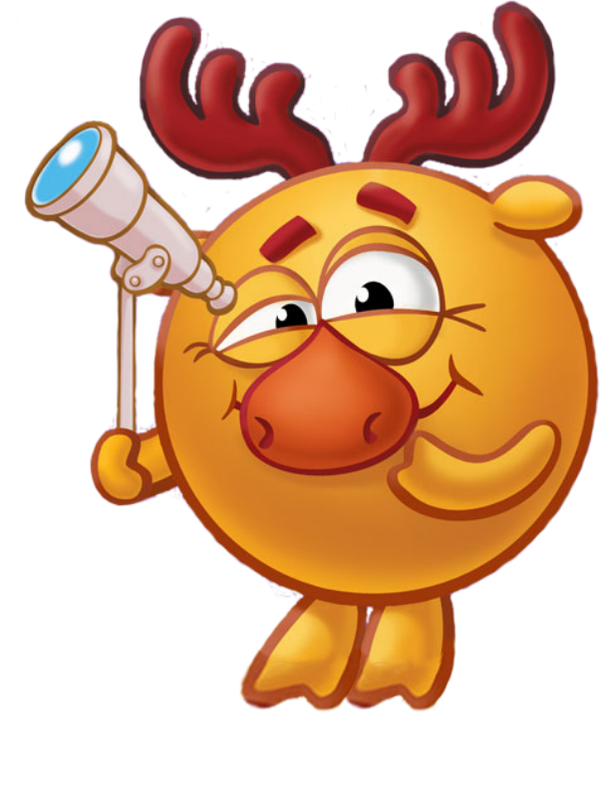 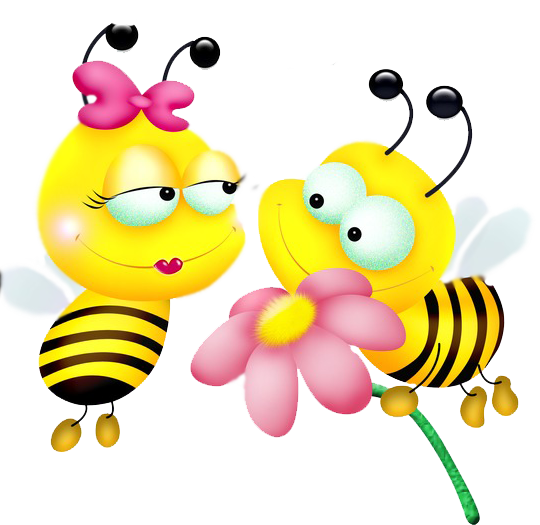 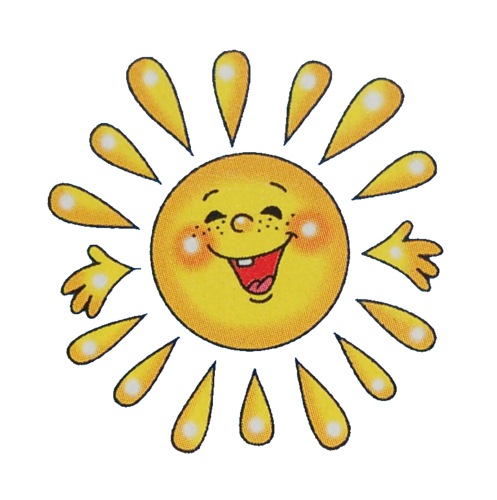 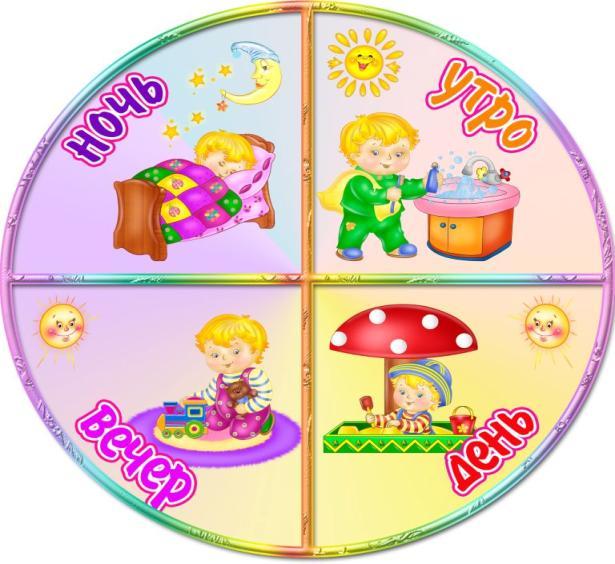 Я хочу Вам объяснить, Как на части день делить. Каждый может по часам Время дня увидеть сам.
Утро
Утром солнышко встает, за окошком рассветет. Просыпайся, детвора, на зарядку всем пора!
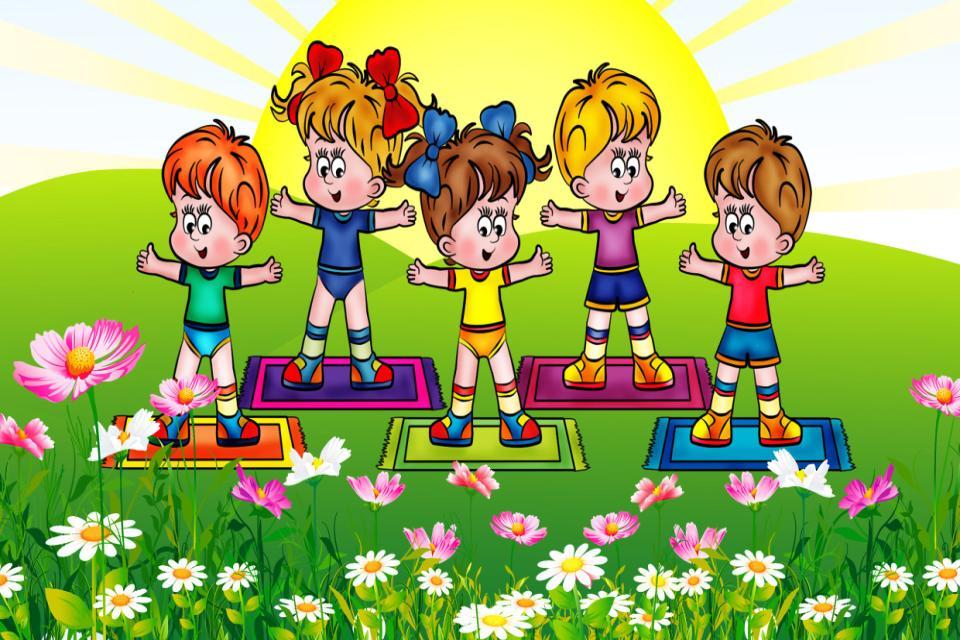 День
Вот на улице светло, время полдника пришло. Мы гулять, играть идем, много дел бывает днем !
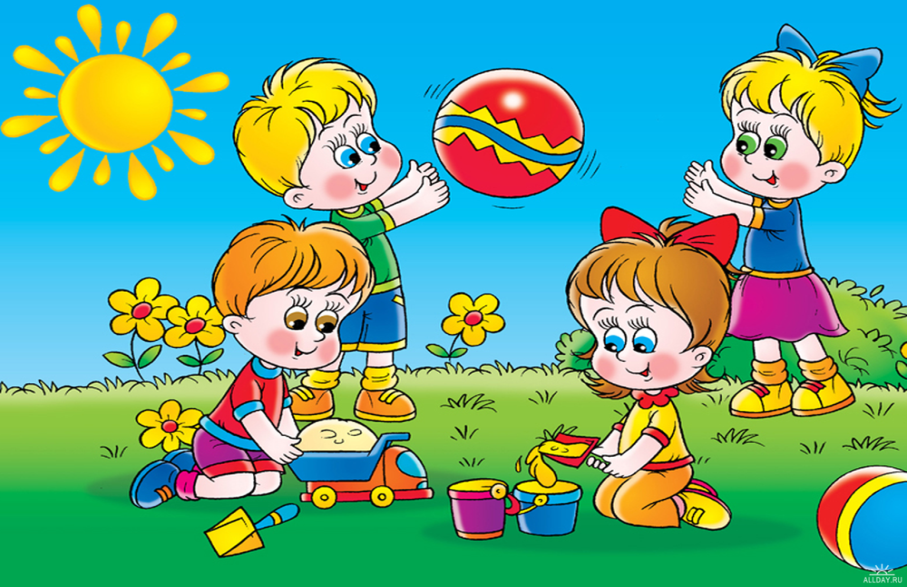 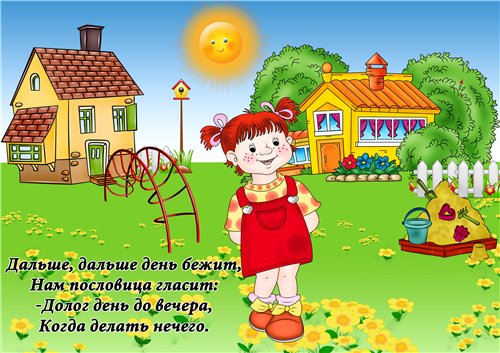 Вечер
Вот и солнышко садится, это вечер к нам стучится. Вся семья вернется в дом, соберется за столом.
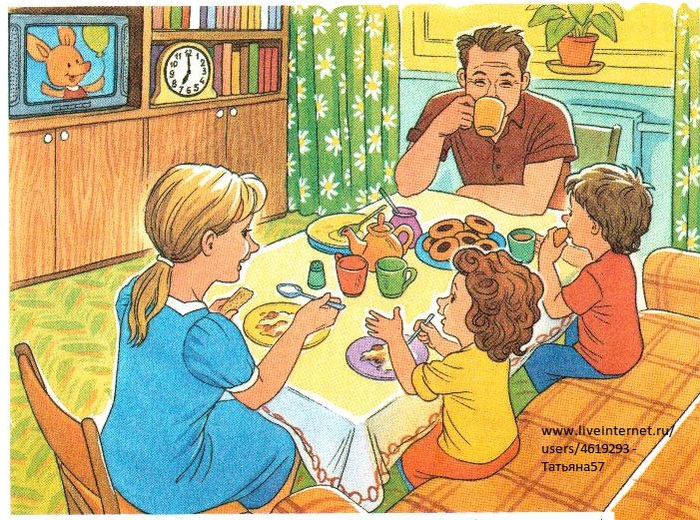 День закончился давно. На дворе совсем темно. Ночь приходит. Нам она доброго желает сна.
Ночь
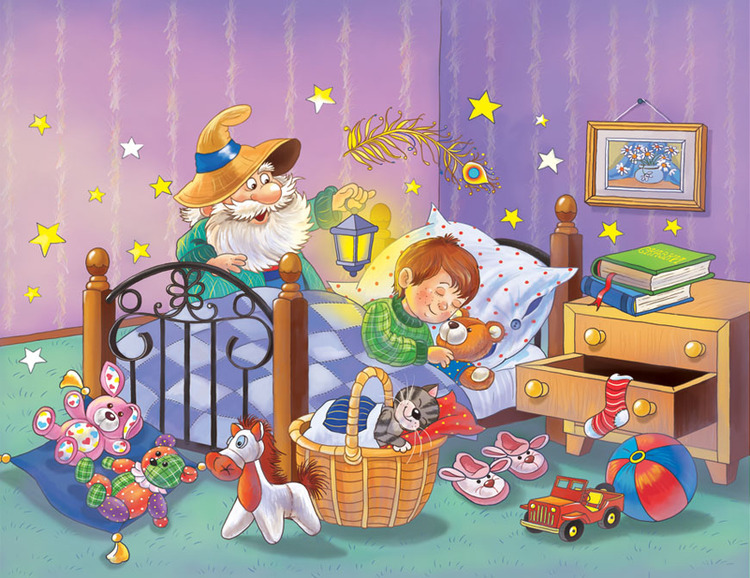 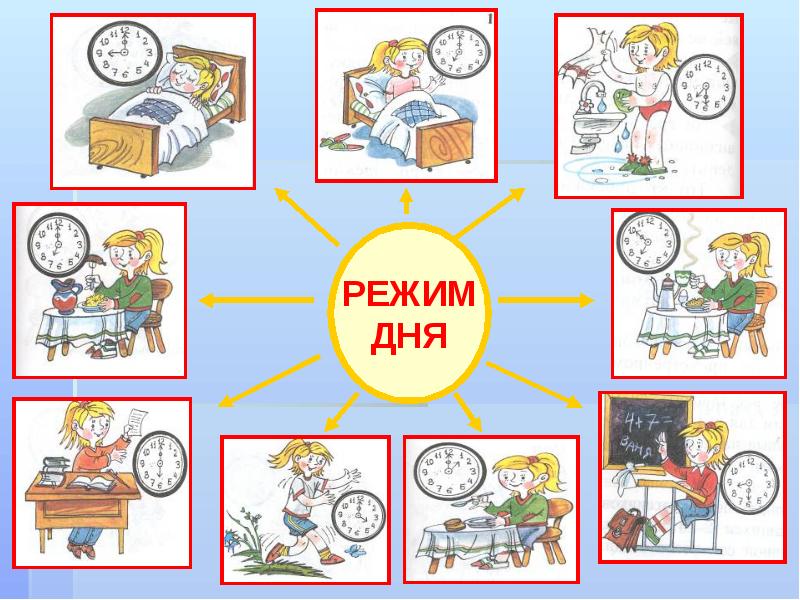 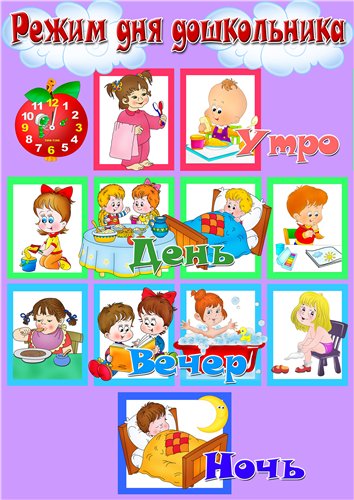 Чтоб здоровье сохранить,
Организм свой укрепить.
Знает вся моя семья
Должен быть режим у дня…
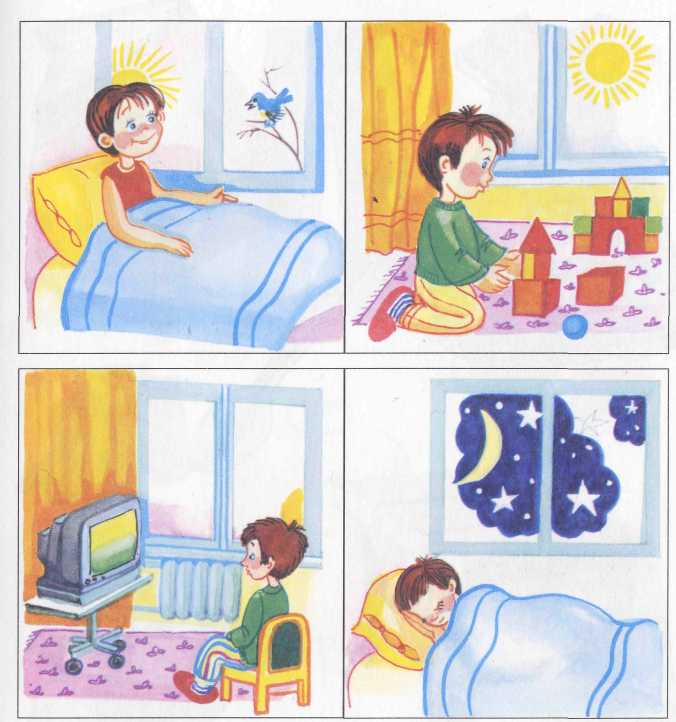 Определи на картинке время суток
Вот проснулось в небе солнце,Заглянуло к нам в оконце.Петушок горланит мудро,Возвещая: «Это…»(Утро)
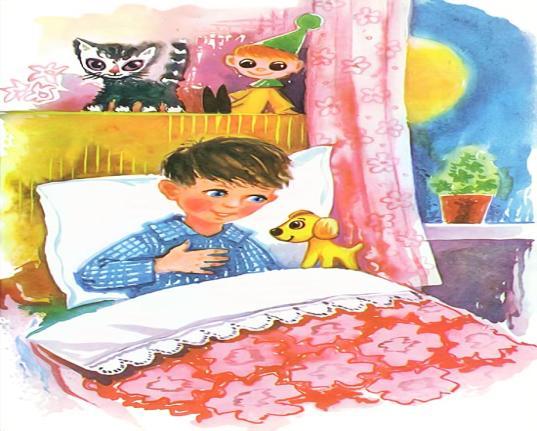 Солнце ярко осветилоЗемлю, всё позолотило.Оно сияет и блестит,Нам лениться не велит.(День)
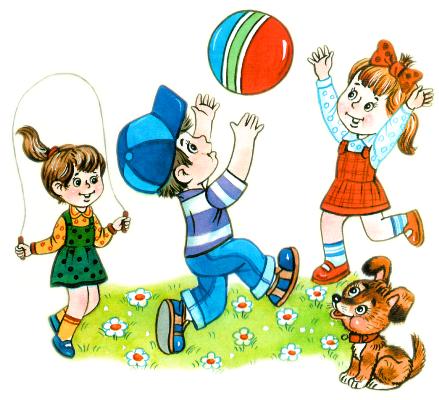 День прошел. Садится солнце.Сумрак медленно крадется.Зажигайте лампы, свечи —Наступает темный... (Вечер)
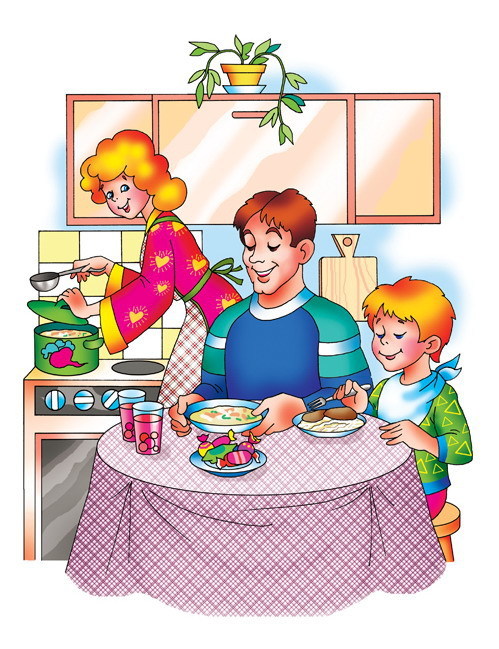 В небе звездочки горят, В речке струйки говорят, К нам в окно луна глядит, Нашим деткам спать велит. (Ночь)
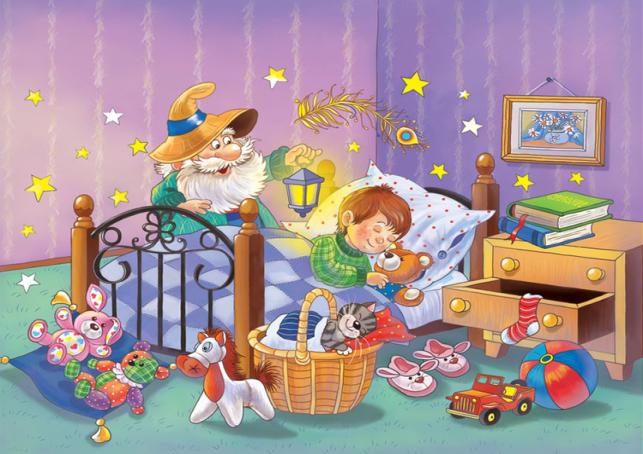 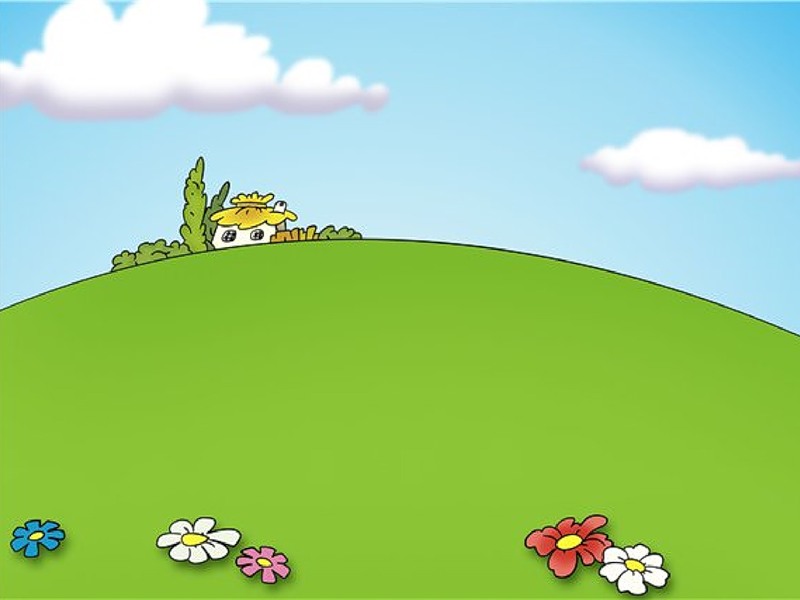 Сутки
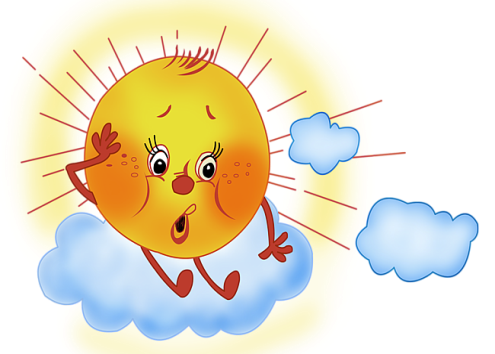 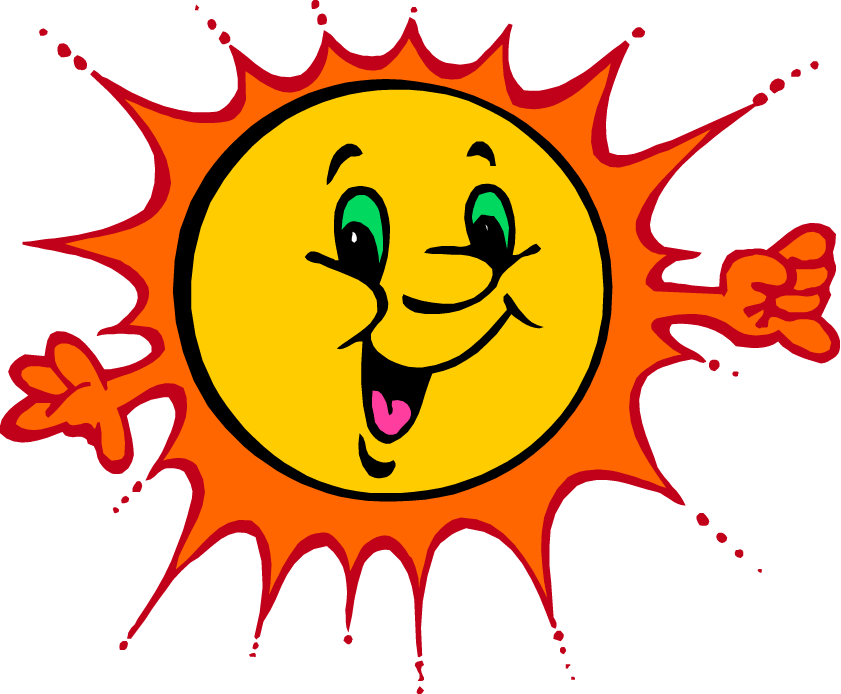 Когда мы просыпаемся?
Когда мы гуляем?
Когда вся семья собирается дома?
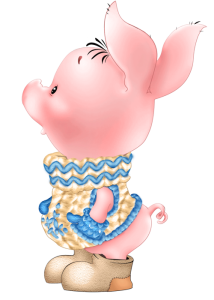 Когда мы спим?
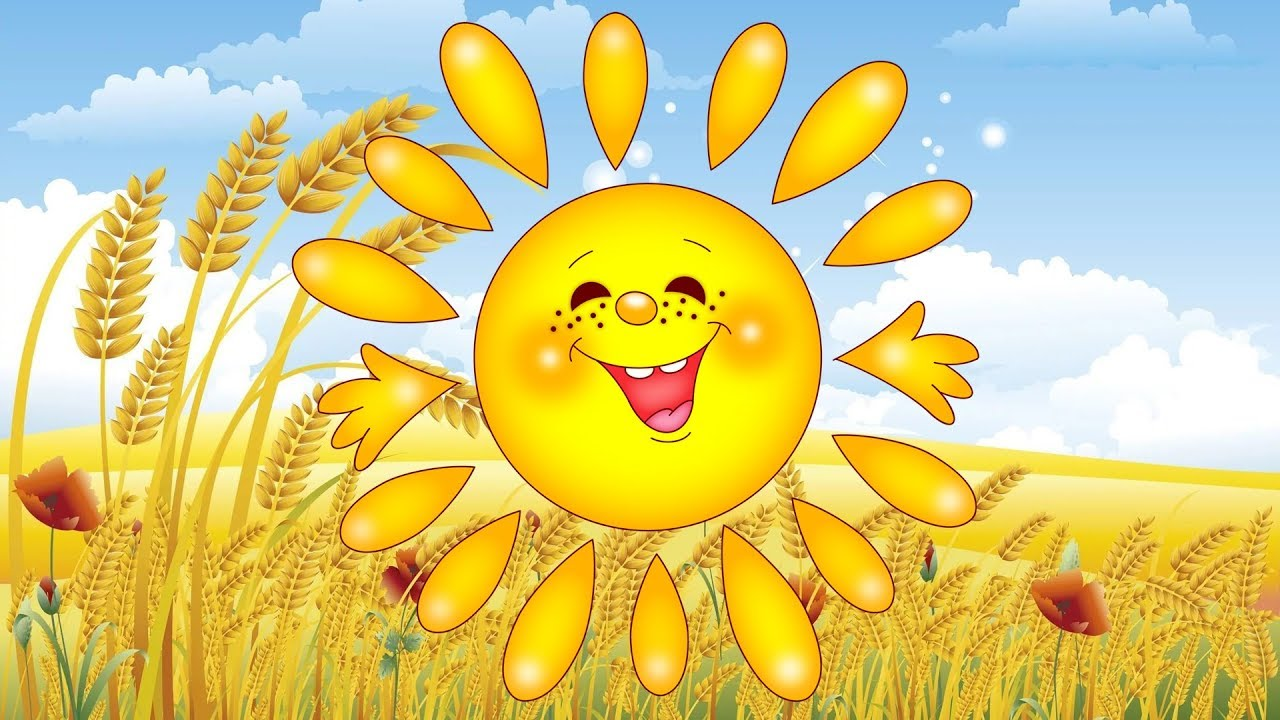 Молодец!